STEEL - PROPERTIES
History of Steel
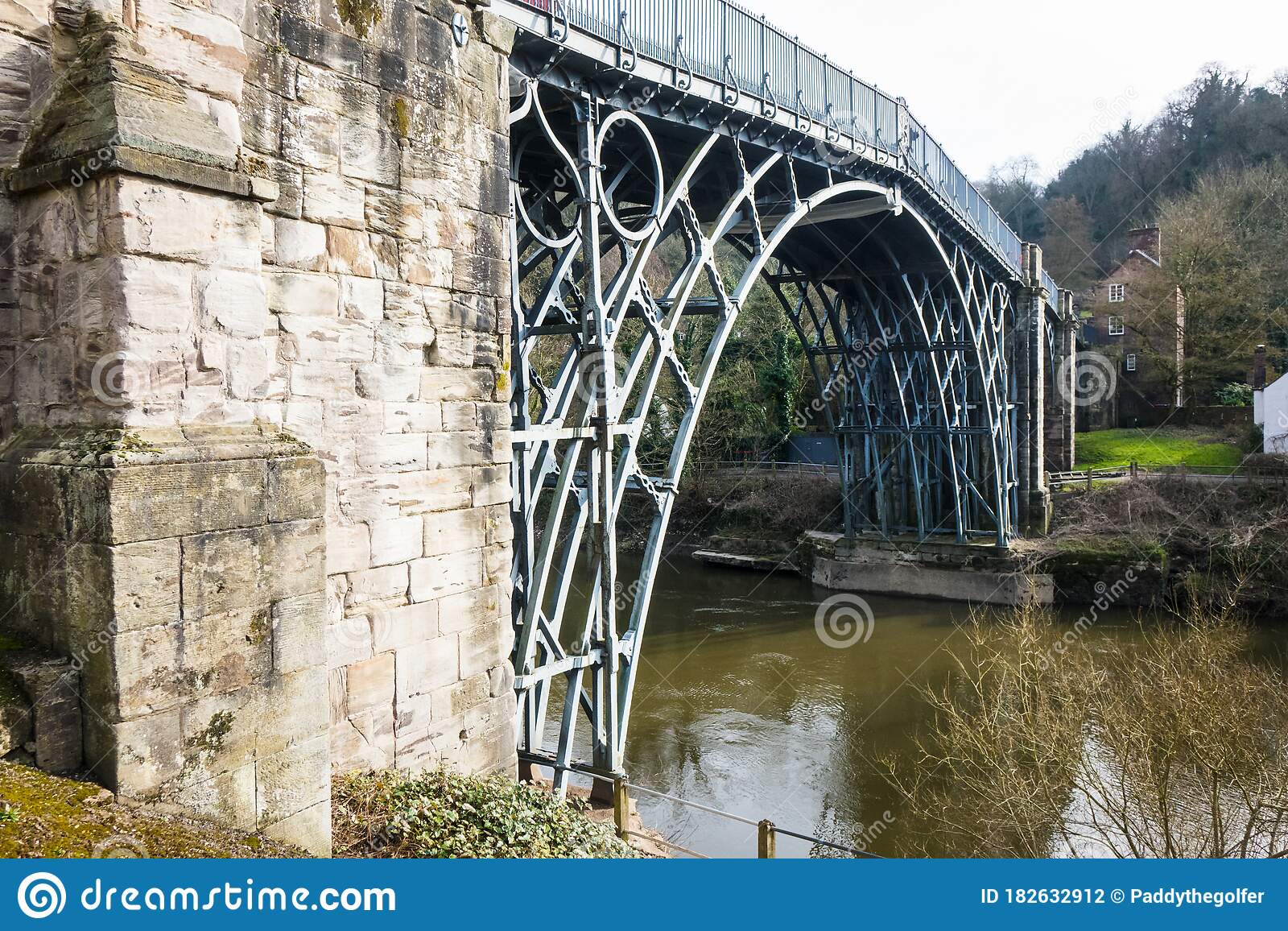 Cast Iron
Cast iron preceded wrought iron. 
It is brittle, has high carbon content with low tensile strength. 
It has excellent casting properties. 
It was mainly used to carry axial compression loads. 

Wrought Iron
It replaced cast iron, because of good tensile strength properties.
1
[Speaker Notes: Severn Bridge, built 1779 – worlds first wrought iron bridge]
History of Steel
Steel
Steel gradually replaced wrought iron until about 1890. 
Steel available in commercial quantities only in the last 100 years
The chemistry of steel was not controlled until about 1960
Strength and elongation were guaranteed but not the chemistry
This was satisfactory for riveted structures but not for welded details
2
History of Steel
Steel
Welding was first introduced in bridges in about 1936. 

During the World War, US produced a large number of welded cargo vessels.

Many of these ships broke apart due to brittle fracture of steel adjacent to the welds.

Welding contributes to brittle fracture because of introduction of severe cooling rates in the steel adjacent to the weld HAZ (Heat Affected Zone).
3
History of Steel
Examples of failed Steel Structures
St. Maurice Bridge Quebec failed in January 1951. It was four years old. 
The Freemont Bridge in Portland had a failure in truss joint in 1971. 
St. Paul, Minnesota girder in the Lafayette Street Bridge failed 1975.
Laval Que.– Concordia Overpass 2006 – 5 people died. 
447‘ (136m) Fern Hollow bridge in Pittsburg collapsed & fell 100’ 2022
https://www.youtube.com/watch?v=5_tesnnihRk&ab_channel=USATODAY
4
Iron
Iron in the pure form is a soft, shiny metal like aluminum.

However, it is never found in this state.

Iron oxidizes extremely easily.

In nature it is always found as an oxide.
5
What is Steel?
Alloy
Metal prepared by adding other metals or non-metals to secure desirable properties. 

Steel
It is an alloy of iron, carbon, and other trace elements.
6
Steel Making Process
Iron ore, coke, and limestone are major raw materials.
Coke is obtained by distilling coal.
Raw material is charged into a Blast furnace which has a temperature of 1600°C
Iron melts at the bottom.
Solidified iron is called “Pig Iron”
7
Steel Making Process
Molten metal from Blast furnace is taken into Basic Oxygen furnace

Chemical analysis of the molten material is done

Steel semis, billets are heated to 1200C for rolling and finished products.
8
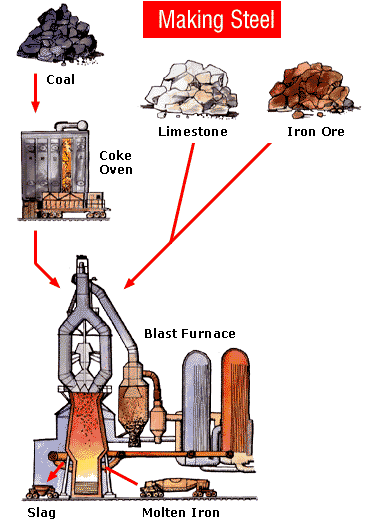 9
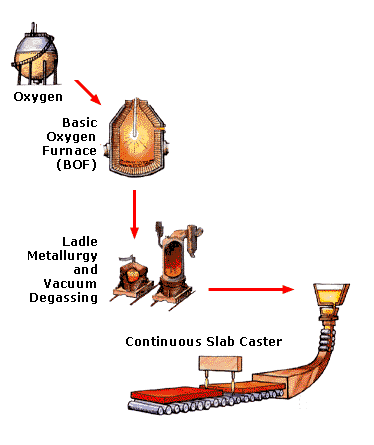 10
Effects of Carbon
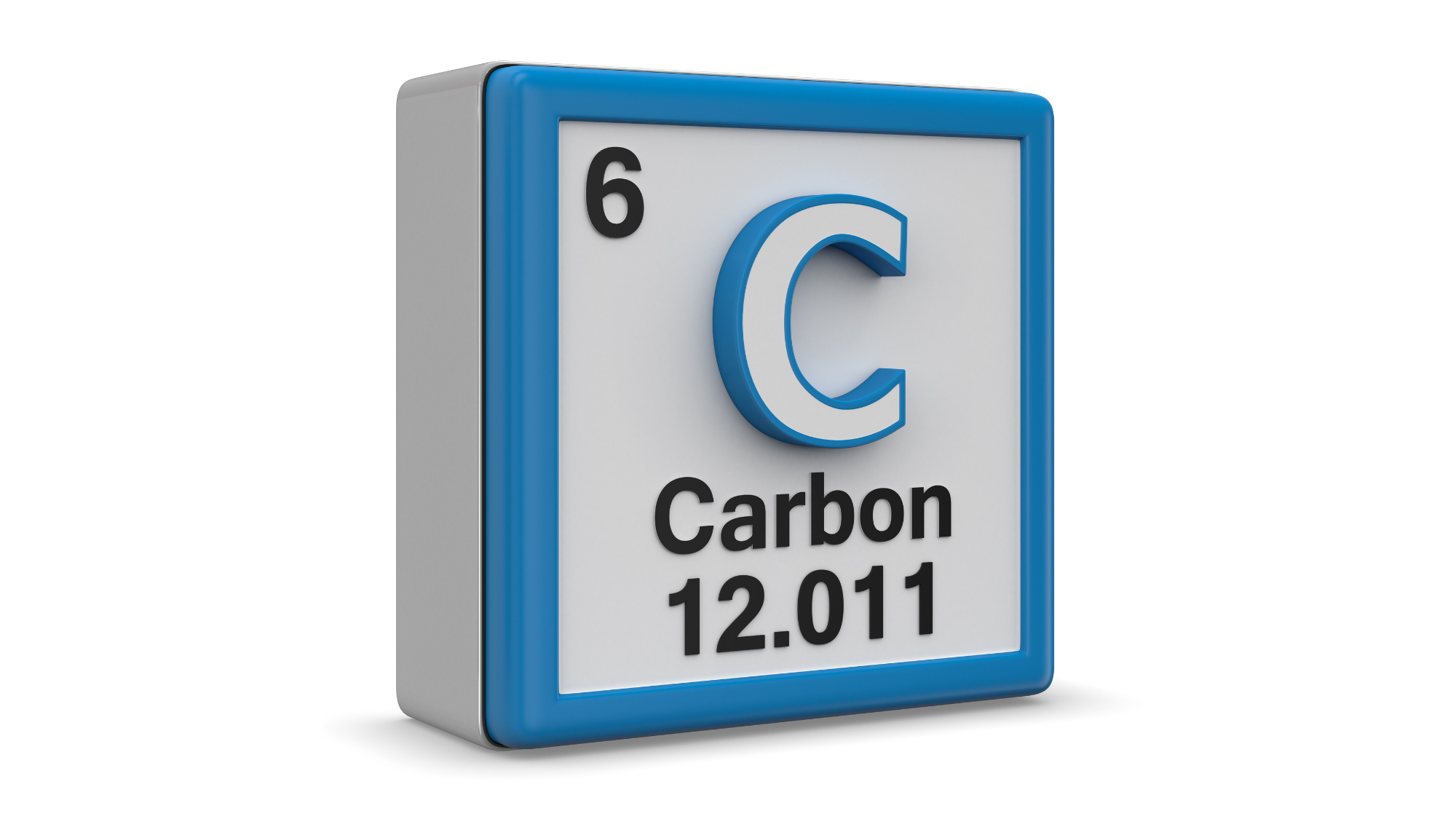 Increased carbon in steel:
Increases strength
Increases hardness
Increases hardenability
Reduces ductility
Reduces toughness
Reduces machinability
11
Effects of Carbon
12
[Speaker Notes: 50 ksi = 350 MPa]
Effects of Carbon
-
-
-
-
-
-
-
-
-
9
8
7
6
5
4
3
2
1
0
0
0
0
0
0
0
0
0
Brinnel Hardness Scale
EL
%
U.T.S
EL
%
30

20

10
-

-

-
0

0

0
0
5
0
5
0
-
-
-
-
-
-
3
2
2
1
1
5
U.T.S Tons/in2
H
B.
0.          0.          0.          0.          1.          1.
2           4           6           8           0           2
Carbon %
13
[Speaker Notes: Strength and hardness increase.
Ductility decreases]
Effects of Other Alloying Elements
Sulphur
Higher sulphur causes porosity and hot cracking in welding
Can cause brittleness in hot metal
Increases hardenability
It is not desirable and is kept as low as possible 
Its ill effects are reduced by adding other alloying elements such as manganese.
14
Effects of Other Alloying Elements
Phosphorus
Like sulphur it is not desirable and is kept as low as possible 
It increases strength and hardenability.
It reduces ductility and weldability. 

Manganese
It is added to counteract the ill effects of sulphur
Increases strength, hardenability and notch toughness
It reduces weldability
15
Effects of Other Alloying Elements
Silicon
It is used as de-oxidizer in steel making and produces fine-grained steel. 
0.15 to 0.50 range is desirable and is known as “killed steel”.
It increases strength and hardenability.
16
Effects of Other Alloying Elements
Aluminum

Chromium

Copper

Columbium


Molybdenum

Nickel

Tungsten

Vanadium
17
Basic Metallurgy
Grains
The crystals of metals are referred to as grains. 
The smallest grain of metal contains a large number of atoms. 

Space-lattice
All grains are composed of atoms bound together in a definite pattern or structure. This atomic structure is called space-lattice.
18
Basic Metallurgy
Structure of a Metal
The characteristics of the structure of a metal are due to:
The atoms making up the metal. 
The manner in which the atoms are arranged.

Space-lattice Types
There are 14 possible space lattice types. 
The body centered cubic (BCC) has 9 atoms.
The face centered cubic (FCC) has 14 atoms.
19
Space-Lattice Types
Body Centred
Face Centred
20
Grain Size
Grain Size, um
110     40        16       10        6        4.5        3      2.25
450 

375

300

225

150

75
50

0

-50

-100

-150

-200
-

-

-

-
-

-

-

-
DBTT
Yield Stress, MPa
Ductile Brittle Trans Temp. °C
Yield Stress
5                 10                  15                  20
21
Grain size, d-1/2, mm-1/2
[Speaker Notes: Yield stress increases with grain size.
Ductility decreases with grain size]
Cooling Molten Iron
F     C
Liquid
2780  (1527)
BCC
Solid
(Delta iron)
2550  (1398)
FCC
Gamma iron
1670  (910)
Non-magnetic iron
(Alpha iron)
BCC
1415  (770)
Magnetic iron
(Alpha iron)
BCC
Room
Temperature
Time
22
Temp. Effect on Yield Stress
40
36
30
Fy
Stress (ksi)
20
10
0
400
800
1200
1600
2000
Temperature °F
23
[Speaker Notes: Heat straightening up to 1100 F]
Definitions
Annealing
Heating and holding at a suitable temperature and then cooling at a suitable rate, for such purposes as reducing hardness, improving machinability, facilitating cold working, producing a desired microstructure, or obtaining desired mechanical, physical, or other properties.

Hardenability 
Steel property which describes the depth to which the steel may be hardened during quenching.
24
Definitions
Hardness
A measure of a material's resistance to localized plastic deformation. 

Heat Treatment
The way to produce particular microstructures and properties in steel by heating and cooling. 

Killed Steel
Steel deoxidized with a strong deoxidizing agent, such as silicon or aluminum, to reduce the oxygen content to such a level that no reaction occurs between carbon and oxygen during solidification.
25
Definitions
Normalizing
In this process, the steel is heated to about 100 F above the transformation range, held there only briefly and then cooled in still air. This process refines the grain. 

Quenching
In heat treatment, the step of cooling metals rapidly in order to obtain desired properties.
26
Definitions
Stress Relieving
Heating to a suitable temperature, holding long enough to reduce residual stresses and then cooling slowly to minimize the development of new residual stresses.

Tempering
It is the process at which hardened steel is reheated at some point below the transformation range and cooled in air or water.
27
[Speaker Notes: Welding for stress relieving]
Definitions
Toughness
An indication of steel's capacity to carry load and absorb energy, particularly in the presence of a notch or a crack.

Transformation Temperature 
The temperature at which a metal when cooled changes from one type of structure to another.
28
[Speaker Notes: Both are very important for bridges.]
Physical Properties
Strength
Compression
Tension
Fatigue

Ductility

Weldability
Fire Resistant

Corrosion Resistant

Notch toughness

Machinability

Formability
29
Tensile Stress – Strain Curves
Elastic Range
Stress is proportional to strain. In this range there is no permanent deformation. 

Plastic Range 
In this strain increases without the appreciable increase of stress.

Strain Hardening Range 
In this strain increase is accompanied with increase in stress. 

Proof Stress 
Stress required to cause a specified small , permanent extension.
30
Tensile Stress – Stain Curves
120
0.2% OFFSET YIELD STRENGTH
(PROOF STRESS)
A514 STEEL
100
HEAT TREATED HIGH STRENGTH
CARBON STEEL
80
STRESS, KSI
60
A414 STEEL
40
A36 STEEL
STRAIN-HARDENING RANGE
PLASTIC RANGE
20
ELASTIC RANGE
INELASTIC RANGE
0.005
0.010
0.015
0.020
0.025
0.030
0.002
STRAIN IN PER IN
31
[Speaker Notes: Elastic range
Plastic range
Strain hardening range
Proof stress]
Charpy Test
Charpy Test
Charpy test is used to determine metal toughness i.e., impact strength

Impact Energy
It is the work done to fracture the specimen as measured by the Charpy test.

Impact energy = Elastic strain energy + Plastic work during yielding + Work done to create fracture.
32
[Speaker Notes: Important test for toughness. How much energy absorbed at a specific temperature]
Charpy Test
Starting position
Hammer
End of swing
Specimen
Anvil
33
[Speaker Notes: Do we want the end of swing to be higher or lower?
Lower, more energy absorbed by sample.]
34
Charpy test Specimen
10
2
55
10
35
Charpy Test
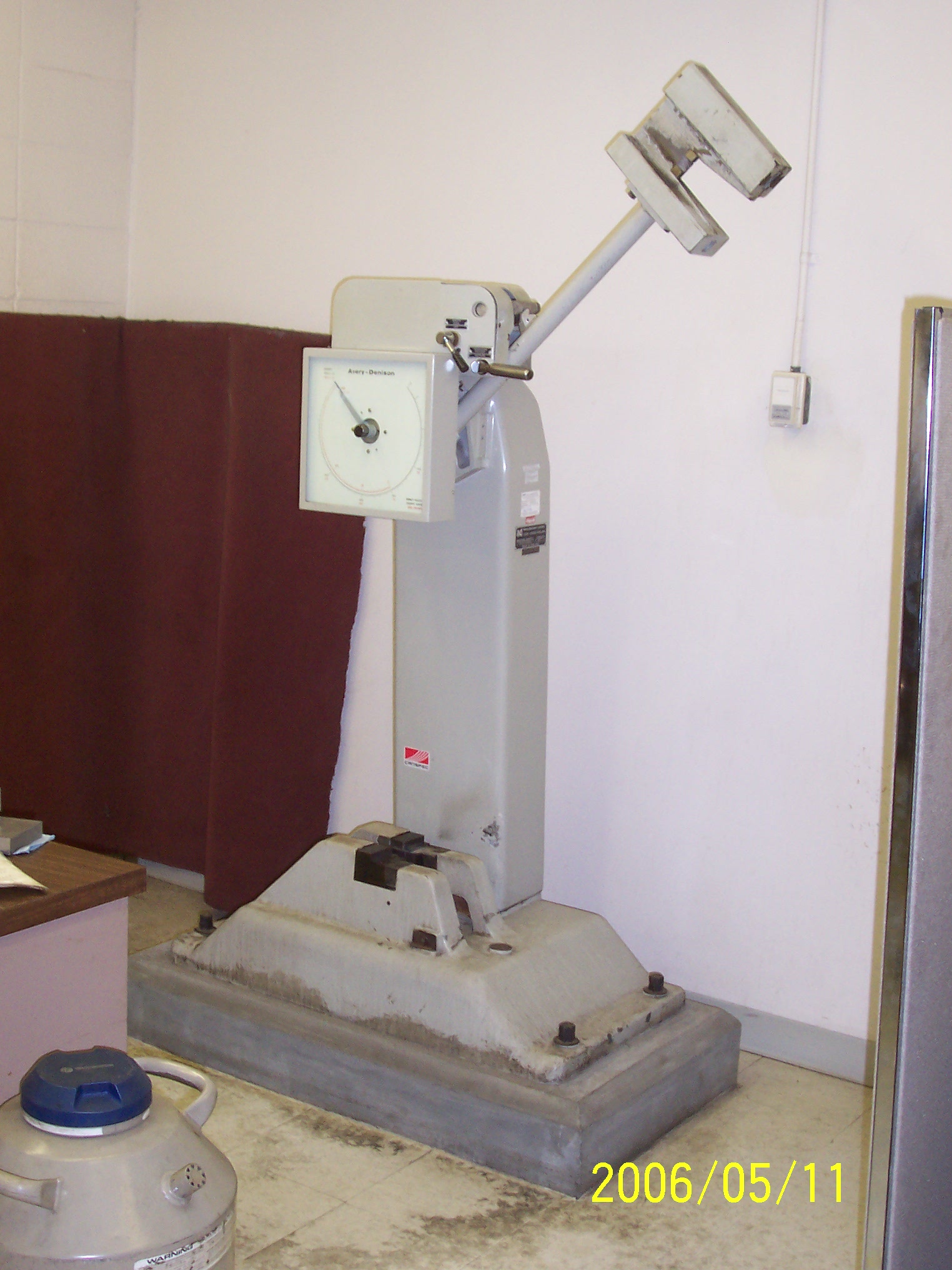 36
Charpy Test
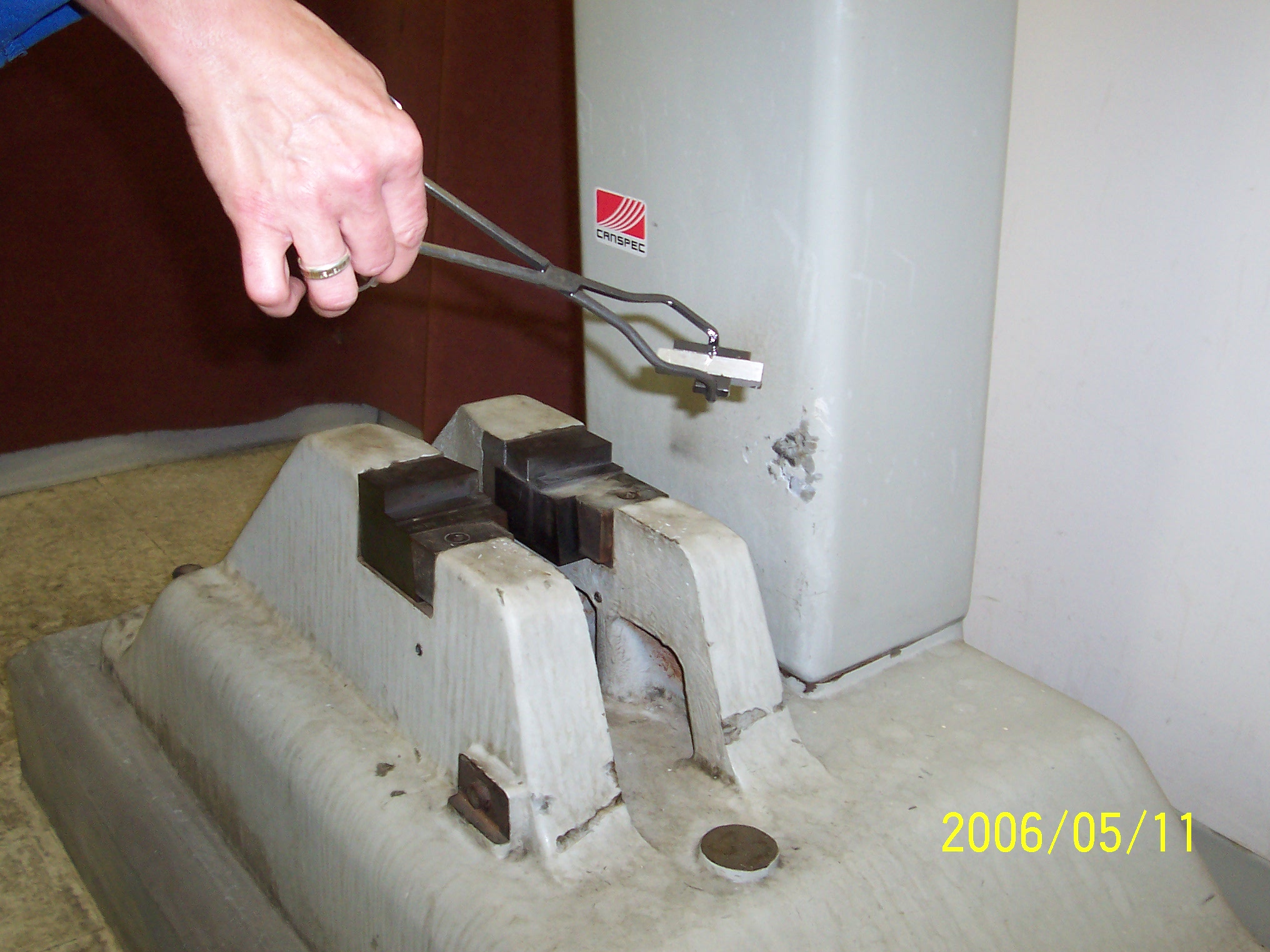 37
[Speaker Notes: At low temperatures -30C samples are cooled to this then quickly tested.]
Charpy Test
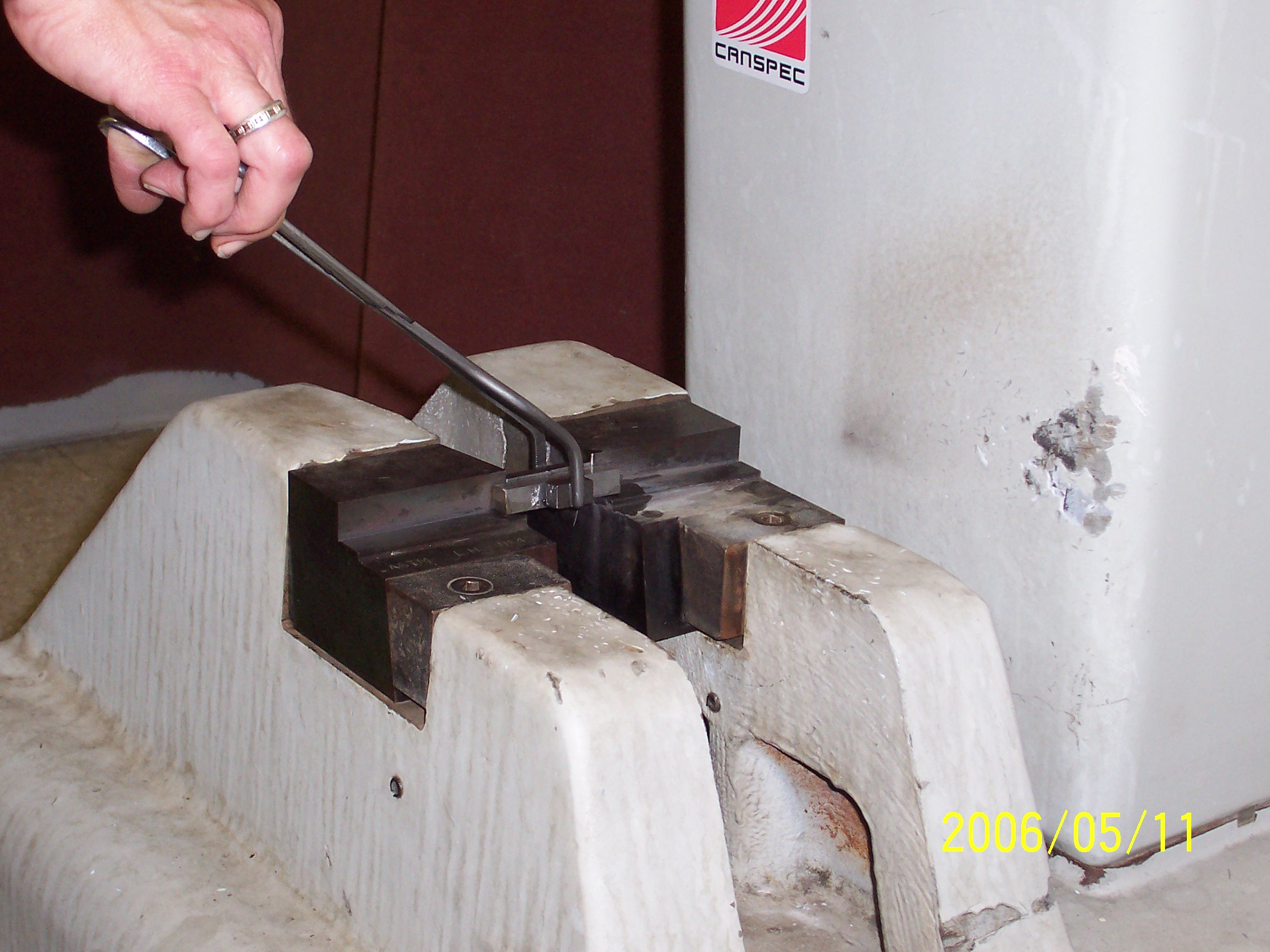 38
Factors Affecting Fracture Behavior
Impact load

Sub zero temperature range

Notch
39
Common Steel Shapes
Wires

Cables

Steel Plates




Steel Bars

Rolled Beams

Built-up Shapes
40
Types of Steel
41
[Speaker Notes: A36 guaranteed chemical composition. Weldability]
Current CSA C40.21 Steels
*  This grade is available in HSS, angles and bars only
** This grade is available in HSS only
42
[Speaker Notes: W – Weldable
A – Atmospheric (Corrosion Resistant)
T – Tough (Category “CAT” 2 or 3, 27J -20 or -30)]
CSA Charpy Impact Requirements
43
[Speaker Notes: 27J is required test energy]
CSA Charpy Impact Requirements
44
What are the three most important properties for plate steel?
Strength?

Cost?

Corrosion Resistant?

Notch toughness?

Machinability?

Formability?

Weldability?
45
Strength
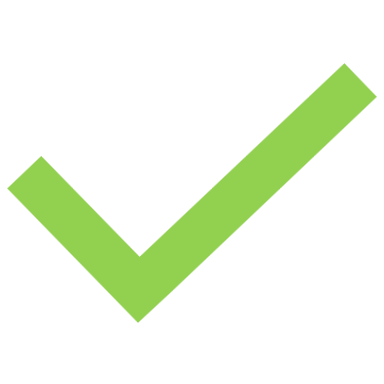 Yes, for structural applications strength is a very important property, a bridge member must support a given load without yielding.
46
Cost
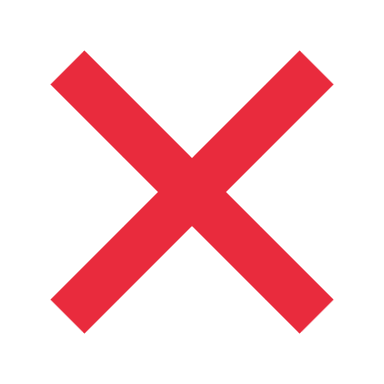 No, cost is always an issue with design and material selection. In this case cost will need to be considered but is only the fourth choice as there are other properties that are more critical.
47
Corrosion Resistant
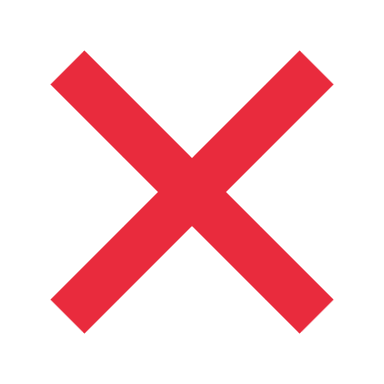 No, it’s very important but can be dealt with by painting. Also, the component can generally be checked visually for signs of corrosion and repairs made where appropriate.
48
Notch Toughness
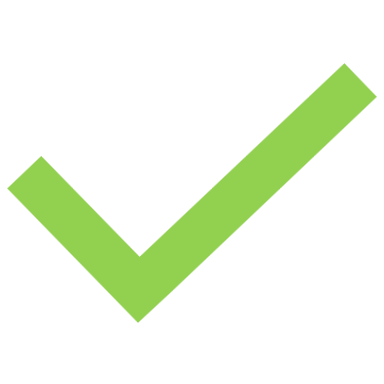 Yes, toughness is one of the top three properties to consider because we must guarantee structural components against sudden catastrophic failure.
49
Machinability
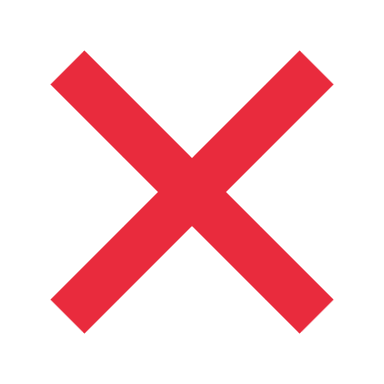 No, This is not a very important property in this case because the steel is rolled to plate, flame cut and dressed to final size then welded together.
50
Formability
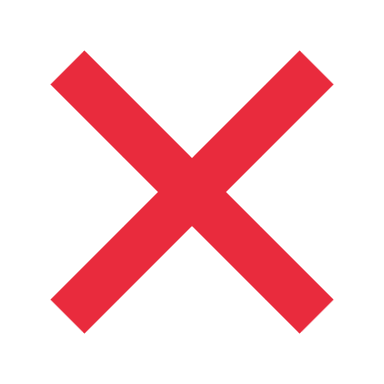 No, It is important that the steel can be rolled into plates however little subsequent forming is required meaning that extremely good formability is not required.
51
Weldability
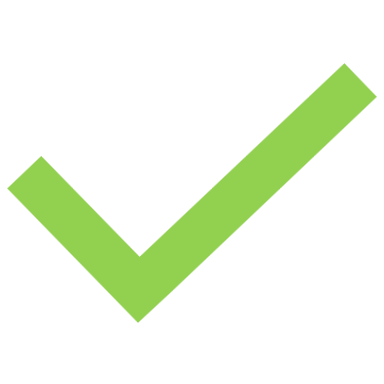 Yes, this is an extremely important property as items like ships, oil rigs and bridge girders are constructed from a number of steel plates that are welded together to form the final product.
52
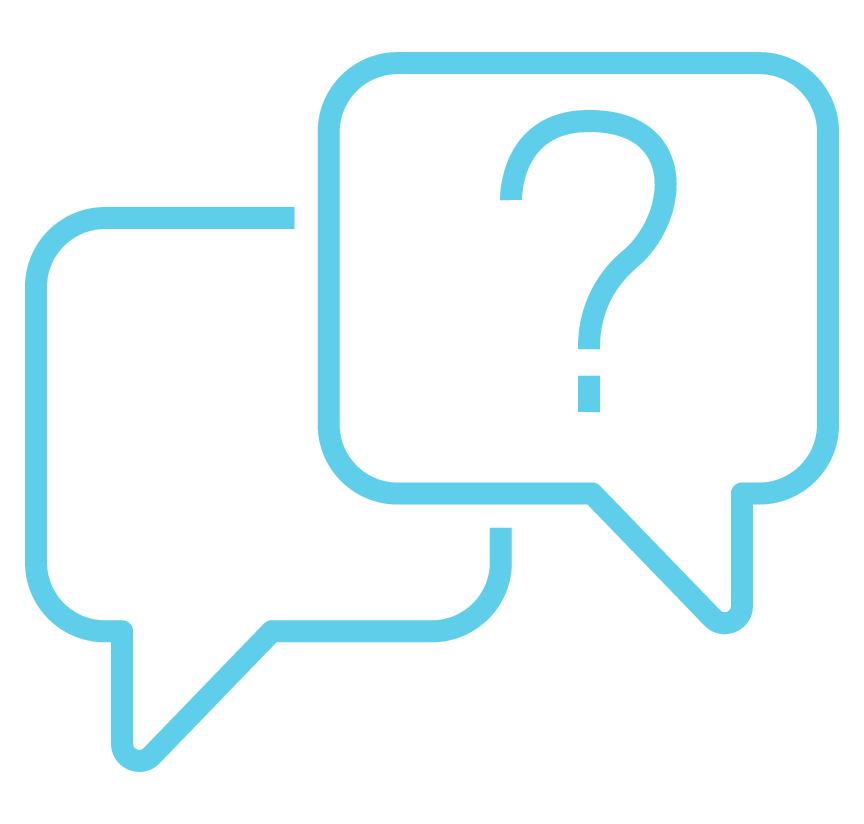 Questions?